Lesson 1
L.O: I can identify key facts
L.O: I can identify the key features of a non-fiction text.

Text Talk
Facts about India
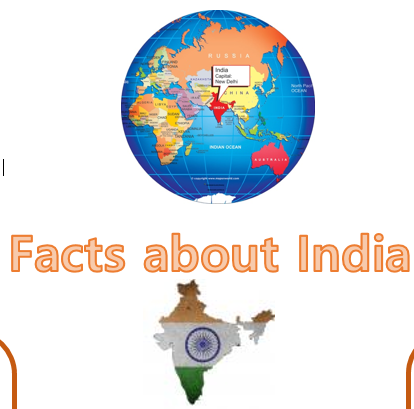 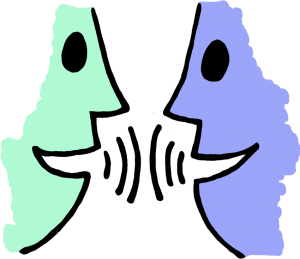 Tell your partner: We are going to read a text called ‘Facts about India’
What do you think this text is about?
I think the text is about… because...

What type of text do you think it is?
I think the text is…

What do we need to have in a report?
A good report must have...
Facts, headings, subheadings, relevant information.
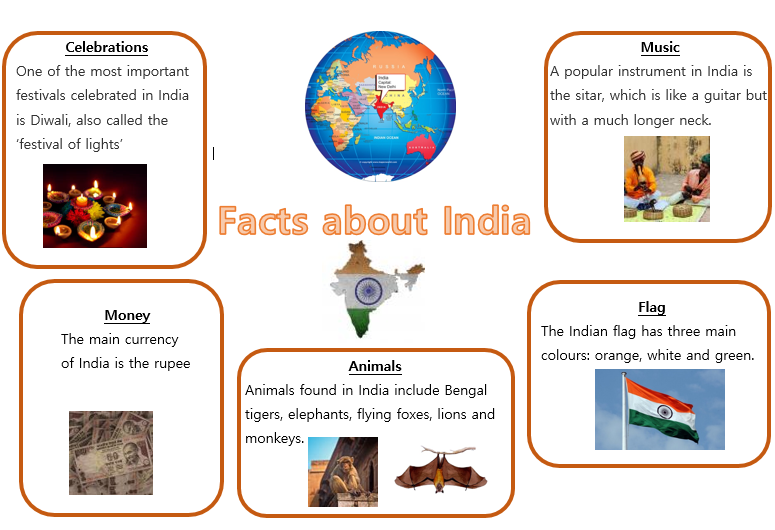 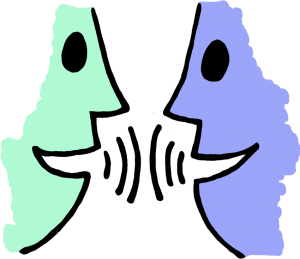 Tell your partner: Which one is correct?
This report gives the reader…

Facts                   Jokes

A story               A poem 


It is ___________ because it says…
X
facts
Facts about India in the heading
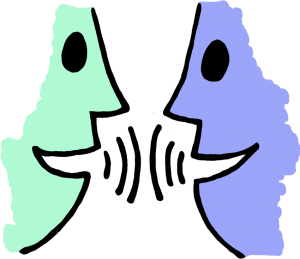 Tell your partner: True or False?
India’s flag has three main colours . 








It is ___________ because it say …..
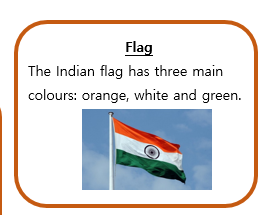 X
true
The Indian flag has three main colours.
Main task
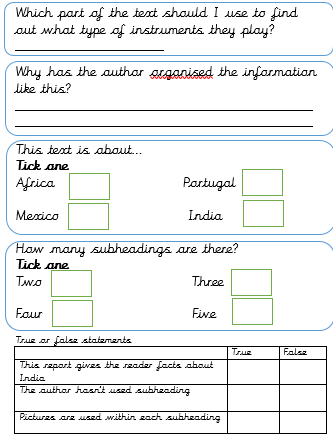 Music
To make it easier for the reader to find the facts  / information
X
X
X
X
X
Lesson 2
L.O: I can explain the meaning of words

Word detectives
                        Facts about India
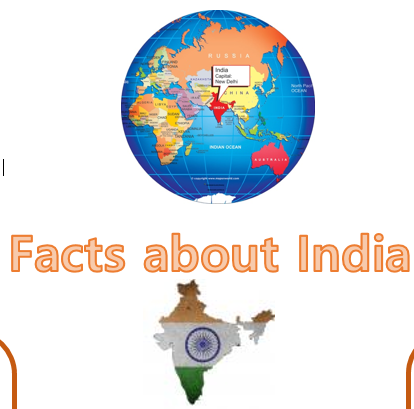 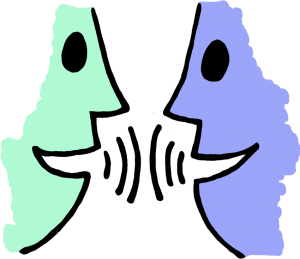 Tell your partner: How can we work out the meaning of a word?
We can use...
Read around the word
Use a dictionary
Use synonyms e.g. happy - excited

When I am reading the text, I want you to think about any words that you do not understand
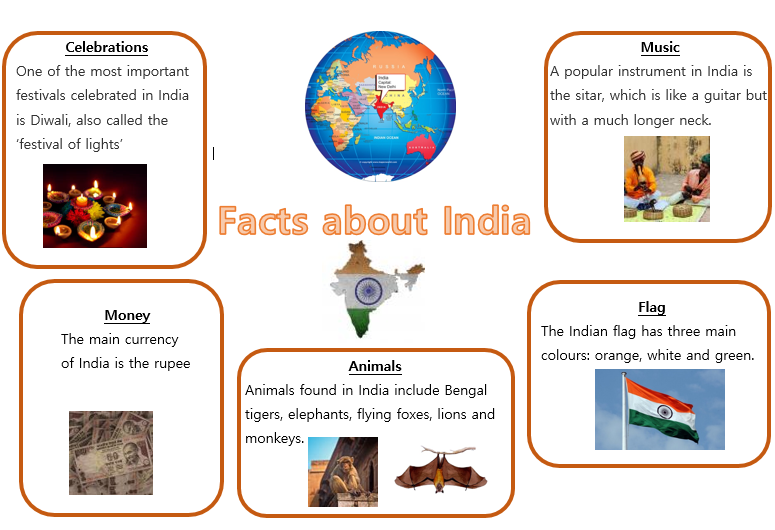 Tell your partner
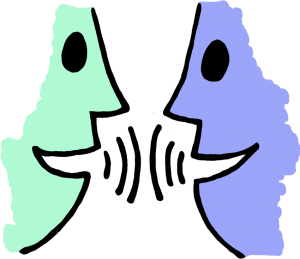 Find and copy a word that means the most important.
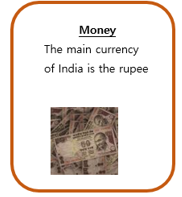 main
Tell your partner
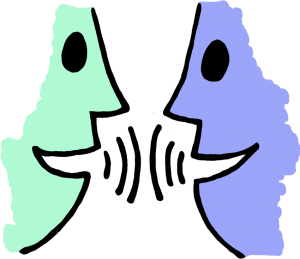 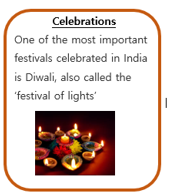 What does the word ‘celebrated’ mean? 

What word could the author use instead of ‘celebrated?’
A party, people gathering together
Party, gathering, event
Main task
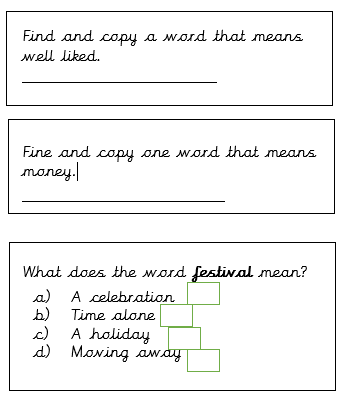 Popular
Currency
X
Lesson 3
L.O: I can retrieve and record information from the text
          Rapid retrieval
        Facts about India
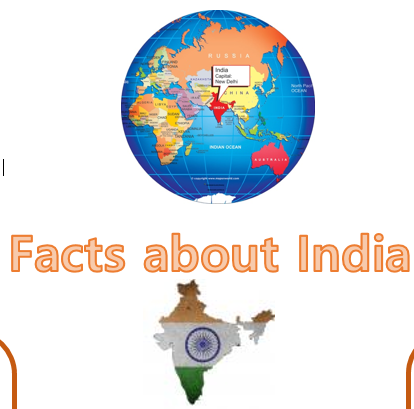 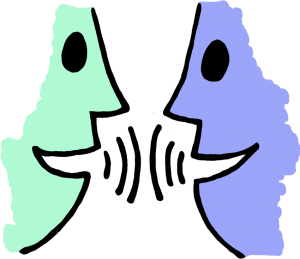 Tell your partner: How can we retrieve information from the text?
We need to...
Read the text carefully​Find the important information​Pick out the information in order to answer questions
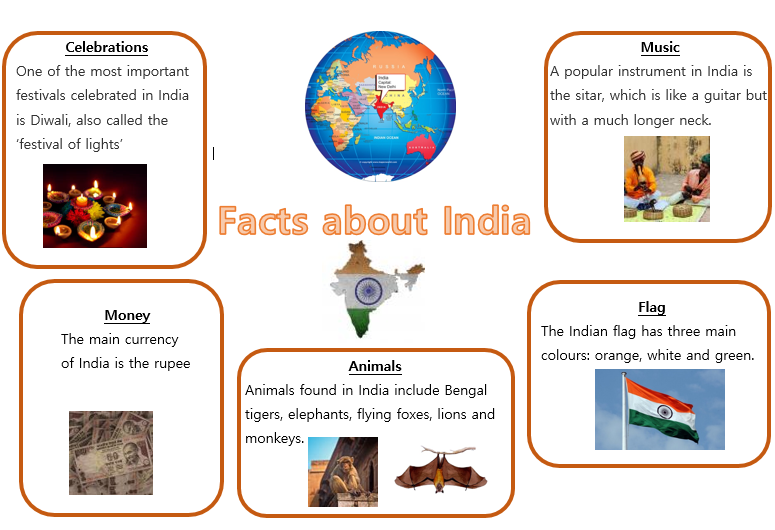 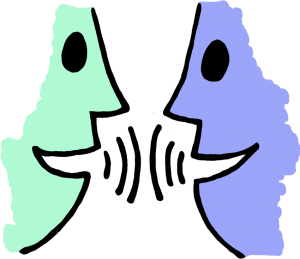 Tell your partner: What are the three main colours on the Indian flag?
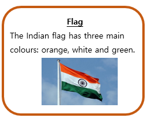 Orange, white and green
Main task
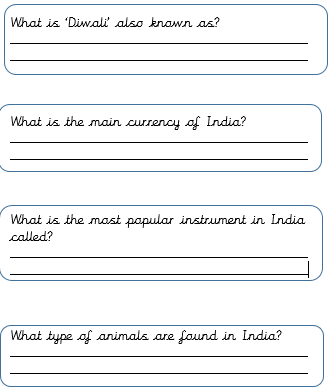 The festival of lights
Rupee
The sitar
Bengal tigers, elephants, flying foxes, lions and monkeys
Lesson 4
L.O: I can make inferences from the text
Thinking Caps
          Facts about India
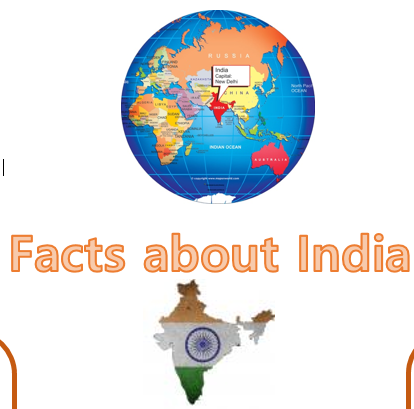 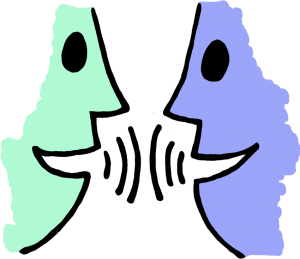 Tell your partner: How can we find out specific facts.
Use clues from the text​ and make a sensible guess
Use the subheadings and images to help you locate information
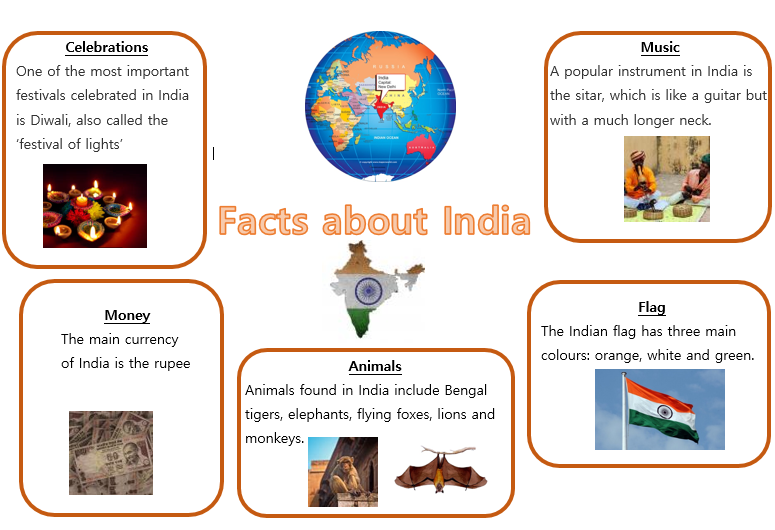 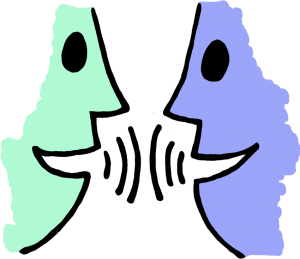 Tell your partner:
Why do you think the author has used images for each subheading?

To make it easier for the reader to find and gather the facts, using not only the text but the pictures.
Main task
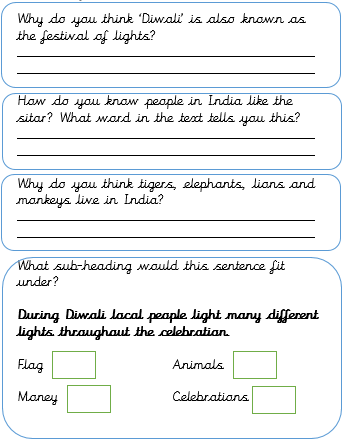 People light lots of different lights during the celebration.
In the text is says that it is a popular instrument. This shows that people like it.
They like warm places and India is very warm.
X
Lesson 5
L.O: I can make links to the text
Question of the Week
        Facts about India
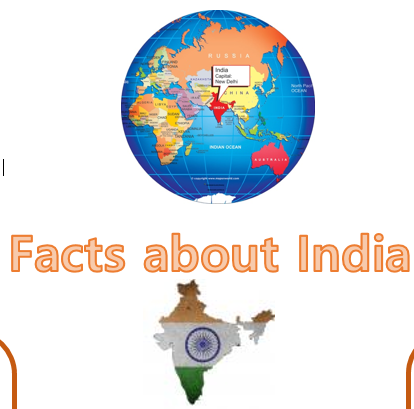 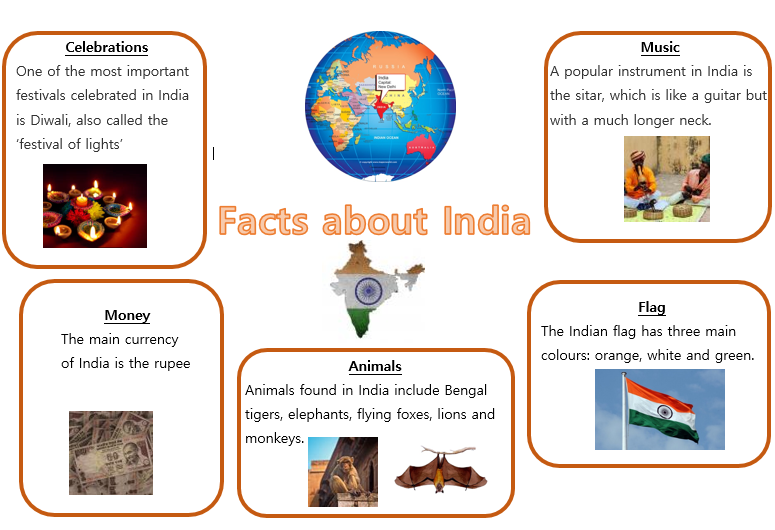 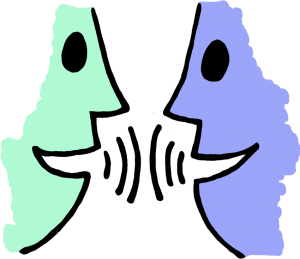 Tell your partner:
Do you think people would like to visit India? 

I think people would like to visit India as they could go to the Diwali festival and look at all the different lights. They might also like to go to India to hear people play the sitar and look for the different types of animals that live there, such as the Bengal tiger, flying foxes and lions.
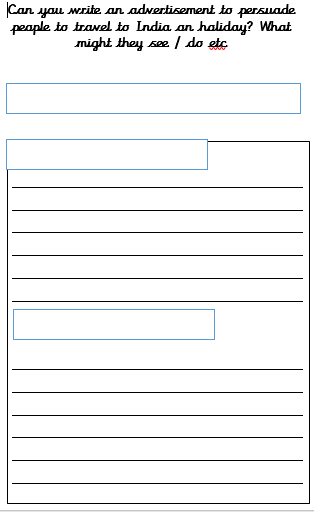 Visiting India
Things to see
Things to do
Sharing answers
Choose children to read out their advertisement and share with the class.